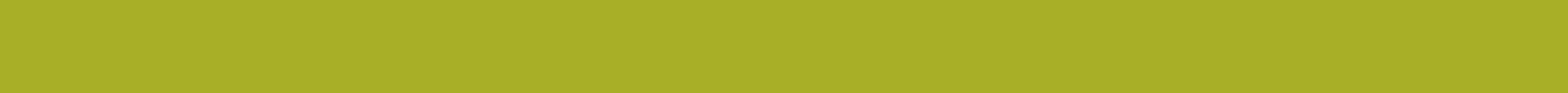 Intimate Partner Violence & COVID-19
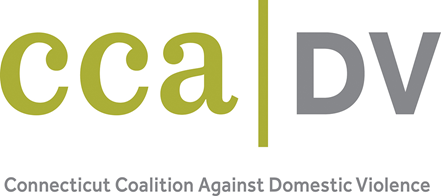 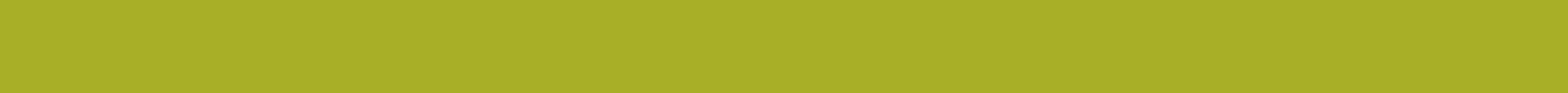 Resources
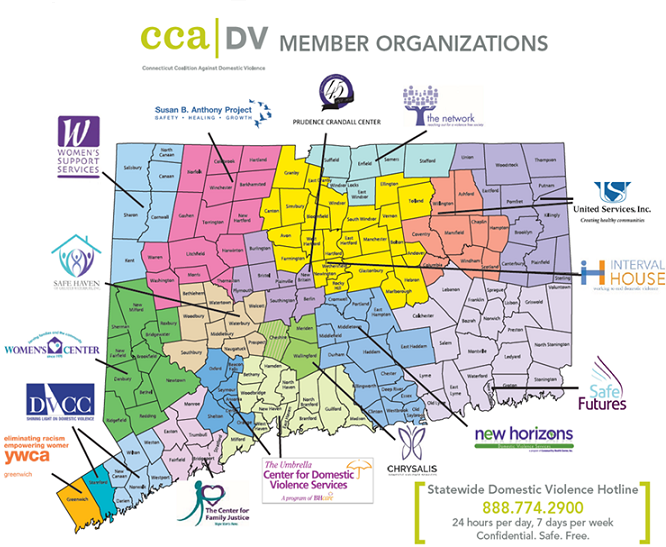 SERVICES:

Counseling

Support groups

Emergency shelter/ safe house

Court advocacy

Safety Planning

Lethality Assessment

Information & referrals

24/7 Advocates

Education
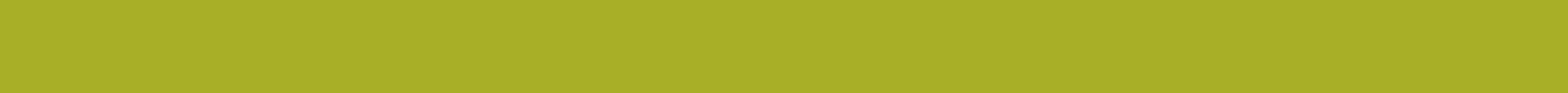 IPV Statistics
Connecticut FY19 Numbers
National
Statistics
1 in 4 women have experienced severe physical violence by an intimate partner at some point in their life. 

1 in 7 men.
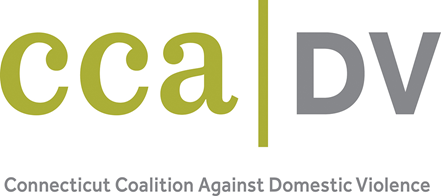 [Speaker Notes: .]
COVID-19 & IPV
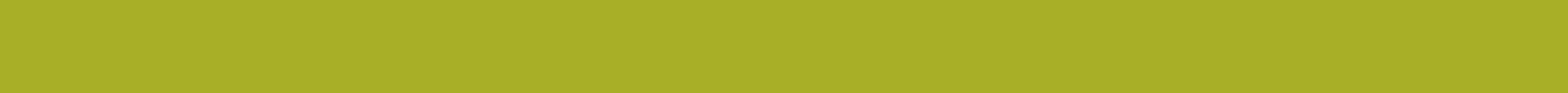 Victim/survivors may be experiencing increased isolation, stress and danger caused by social distancing measures.

Victim/survivors who are already more vulnerable to economic & health insecurity are facing additional challenges.

Abusive partners may withhold necessary items, or share misinformation about the pandemic to control or frighten survivors. 

CT Law Enforcement is not responding to Medical 911 calls during  the pandemic making it more important than ever that EMS and ER staff educate or display IPV resources. 

You may be the only person the victim is having contact with, they may not be able to reach out for other services.
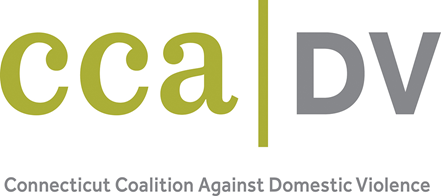 Overview
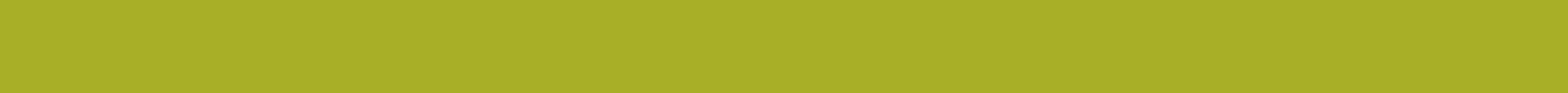 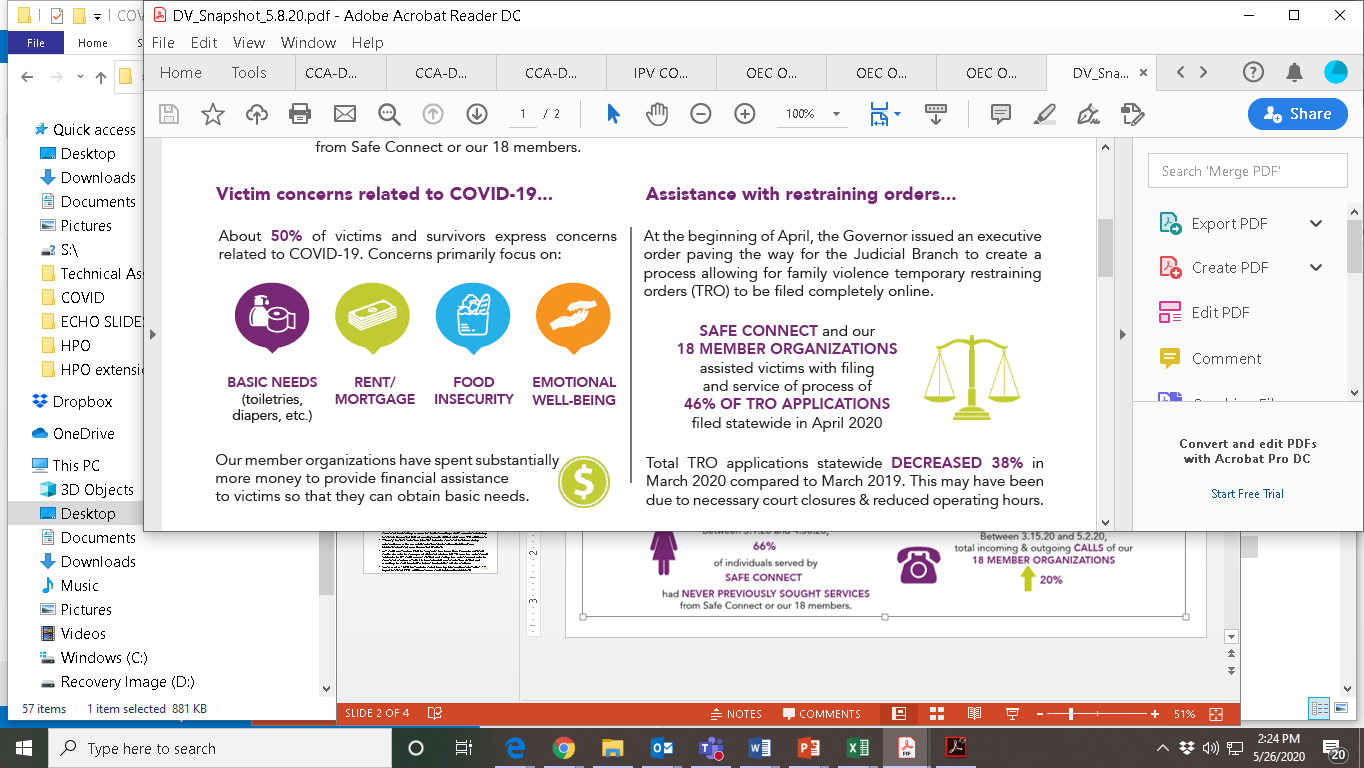 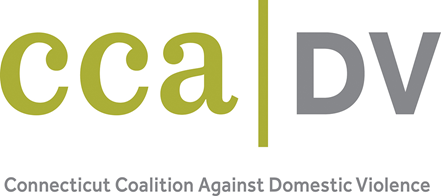 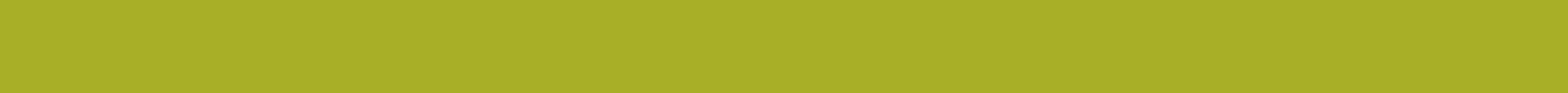 Overview
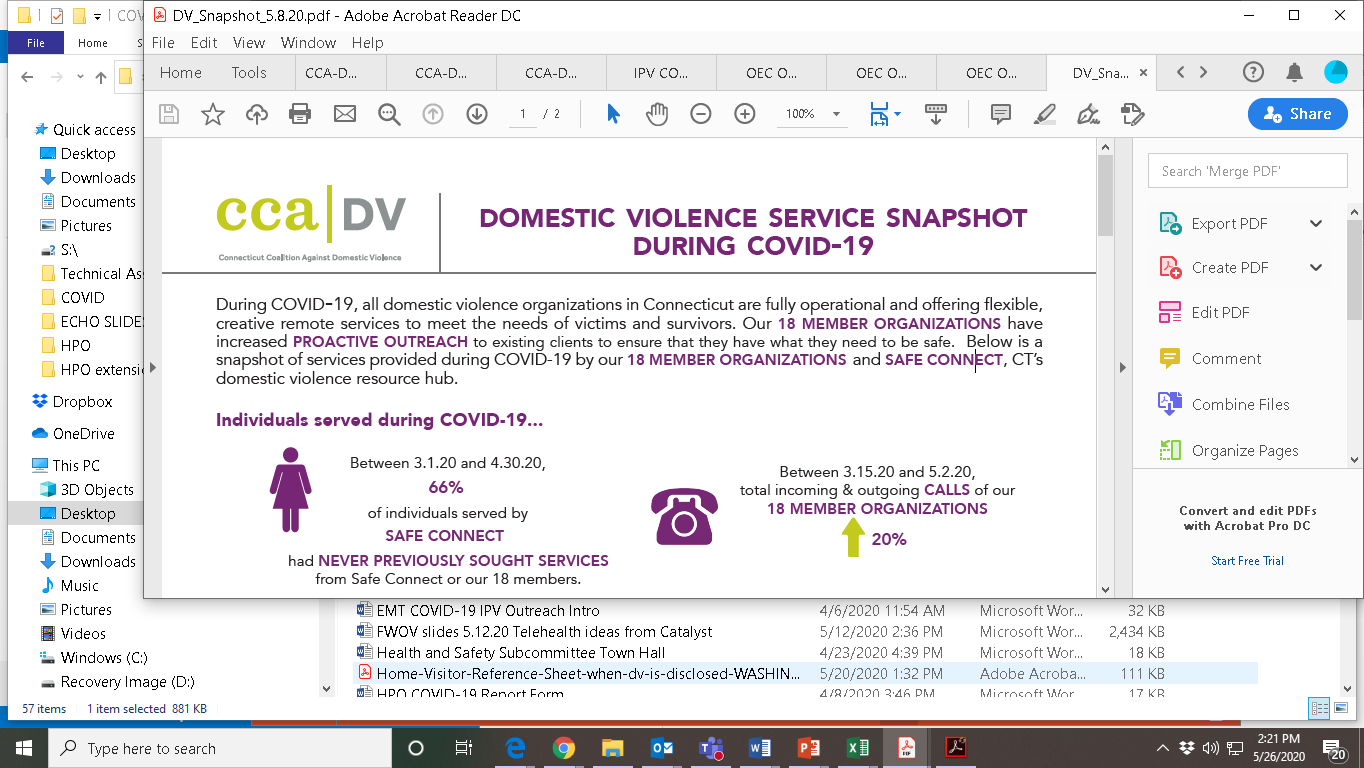 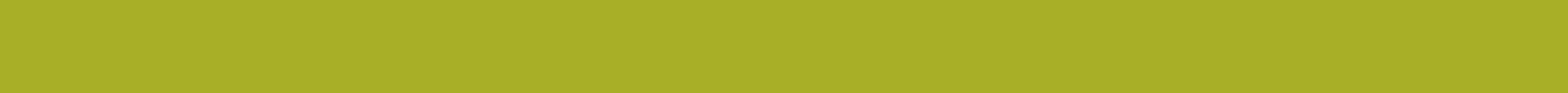 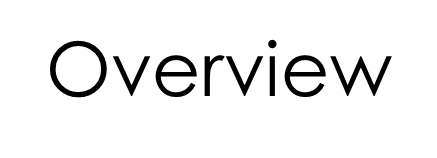 Comparison of Safe Connect Contacts
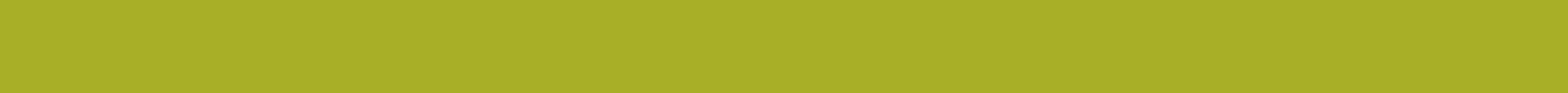 First 2 weeks of May vs. the first 2 weeks of April

Total contacts increased by 33% in May. 
Non-direct contacts nearly doubled.  This was primarily through chat but also included email and texts.
Individuals expressing distress around COVID-19 increased 58% with primary concerns indicating a need for shelter/housing, basic needs, counseling services, financial (loss of employments, utilities etc.) and TRO assistance.  
Primary factors reported specific to these concerns included being quarantined with an abusive partner, separation/isolation from support/resources and financial stressors.
LAP calls decreased 23% in May over the same time frame in April. This could be due to change of protocol around COVID and law enforcements response to DV calls and/or victims not calling law enforcement due to concerns around arrest. SC Coordinators have reported victims not wanting to call the police in fear that abuser will be arrested.
There was a 150% increase in callers seeking information/referral for civil legal services (TRO assistance and court information/support)
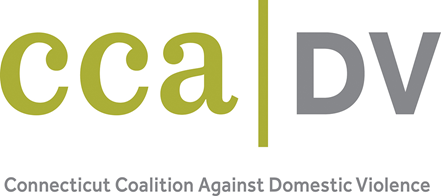 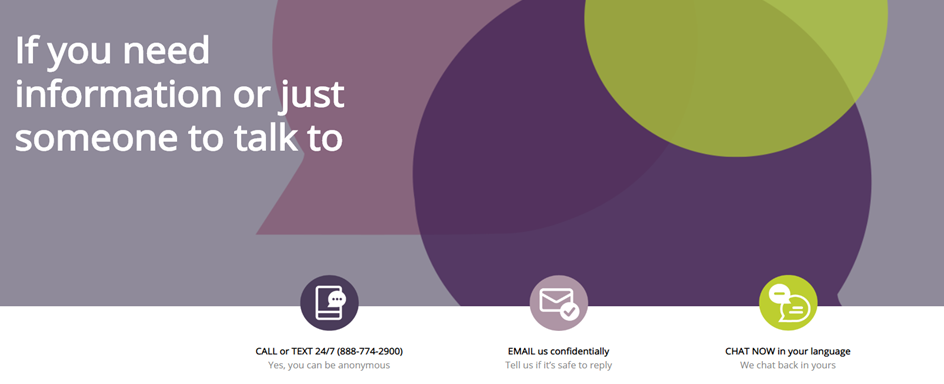 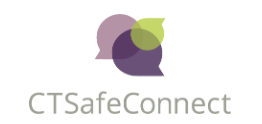 What to expect: You are in control

People contact Safe Connect for themselves or someone else they care about. Some have questions about their relationships and just want to talk. They take your lead, offering information, options, and positive outcomes.
While many of us have been in situations similar to yours, you are the expert about you. 

They will always ask if you are in a safe place to talk or message.
If you are concerned that someone may be monitoring your internet or phone unsafe, please let them know right away, we can help.
They will ask you questions. They do this so we can better understand you and what you’re going through. Share only what you're comfortable sharing. 
They like to follow-up with you within 48 hours- but will do this only with your permission, and in the way you tell us feels safest.
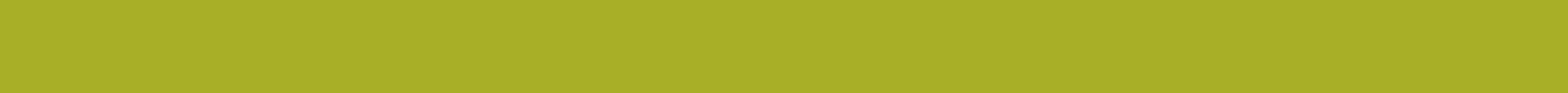 Resources
Certified IPV Advocates are available 24/7 through call or text     (888-774-2900) or through live chat and email at www.CTSafeConnect.org 
Free, confidential, voluntary, and free

CCADV resources at www.ctcadv.org and through our social media

IPV Telehealth Script & COVID-19 response resources available

Virtual trainings and Q&A Sessions available with the Director of Health Professional Outreach & the Director of Training and Prevention at CCADV
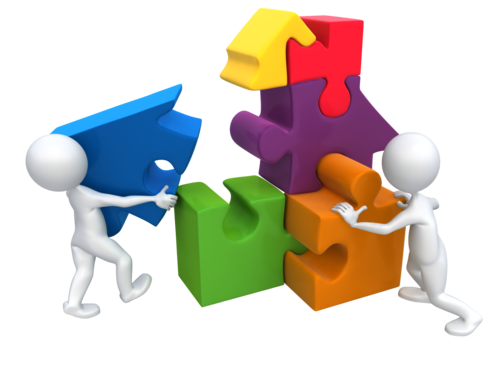 As a part of the community safety net, you ARE NOT expected to become experts in IPV.
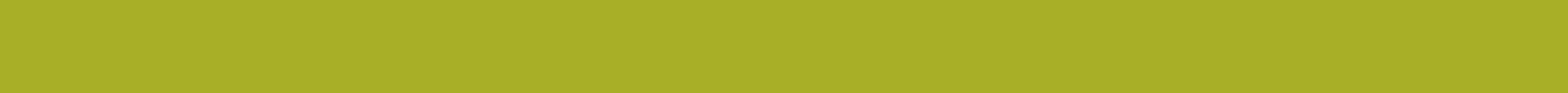 Ashley Starr Frechette
Director of  Health Professional Outreach
Connecticut Coalition Against Domestic Violence
astarrfrechette@ctcadv.org ǀ www.ctcadv.org
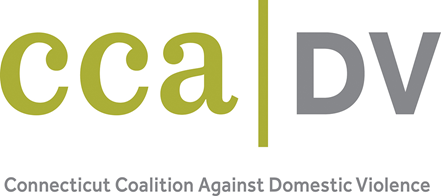 Help is available 
888.774.2900 24-hour toll-free hotline
www.CTsafeconnect.org
[Speaker Notes: CCADV Newsletter
CCADV Facebook Updates
CCADV- Health Professional Outreach Project    FWOV links https://drive.google.com/drive/folders/1Y1EPUdvkJaOWqyFrnanNYkWLXj8llgE6]